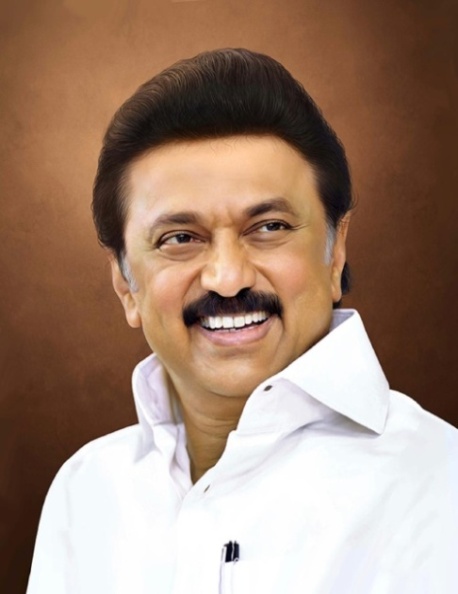 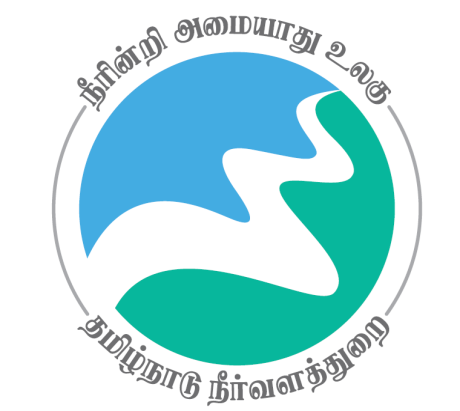 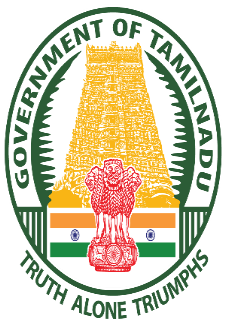 Review of 
Water Resources Department
by the 
Chief Secretary to Government
20.09.2024
1
Andiappaanur odai dam, Thirupathur District
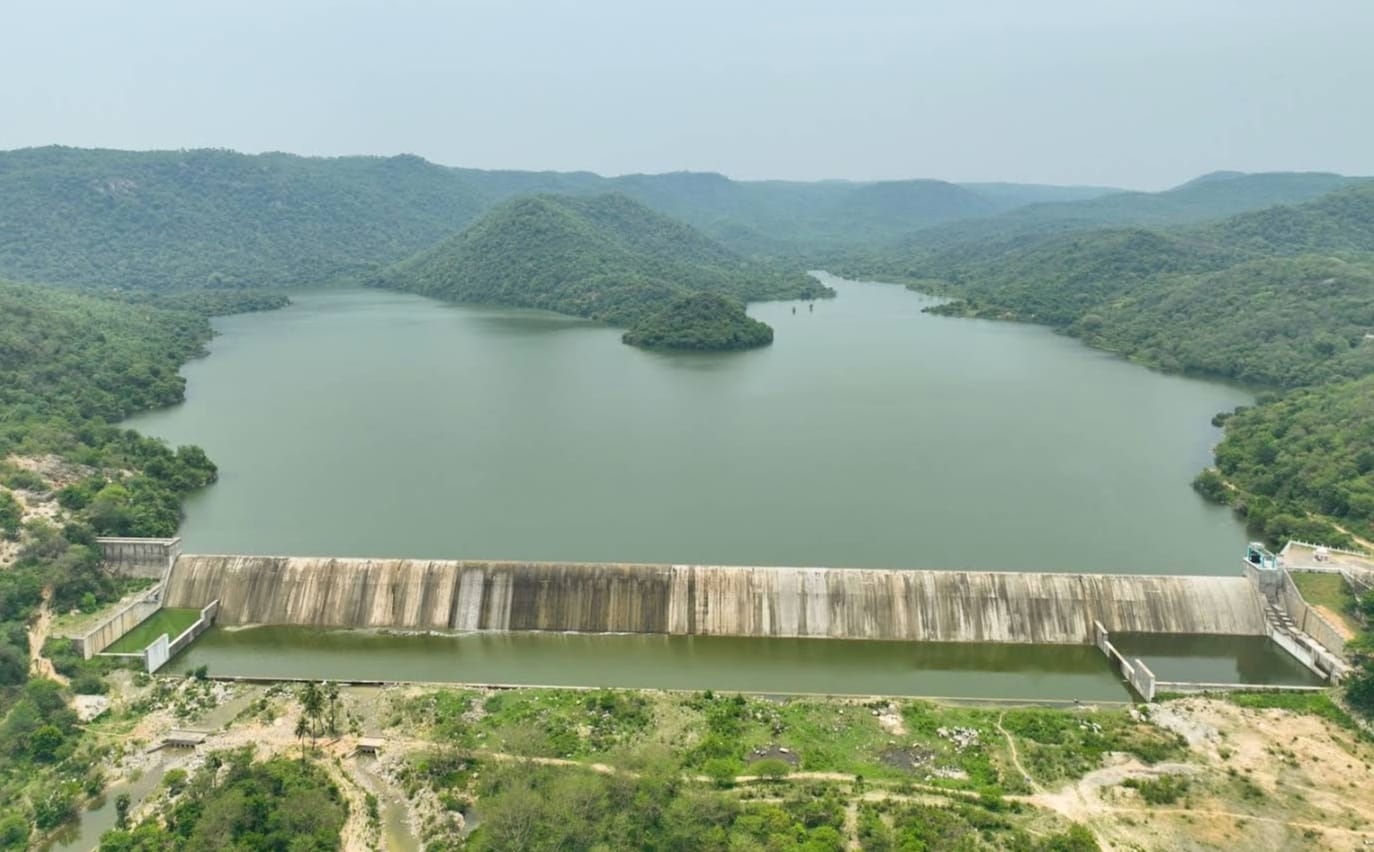 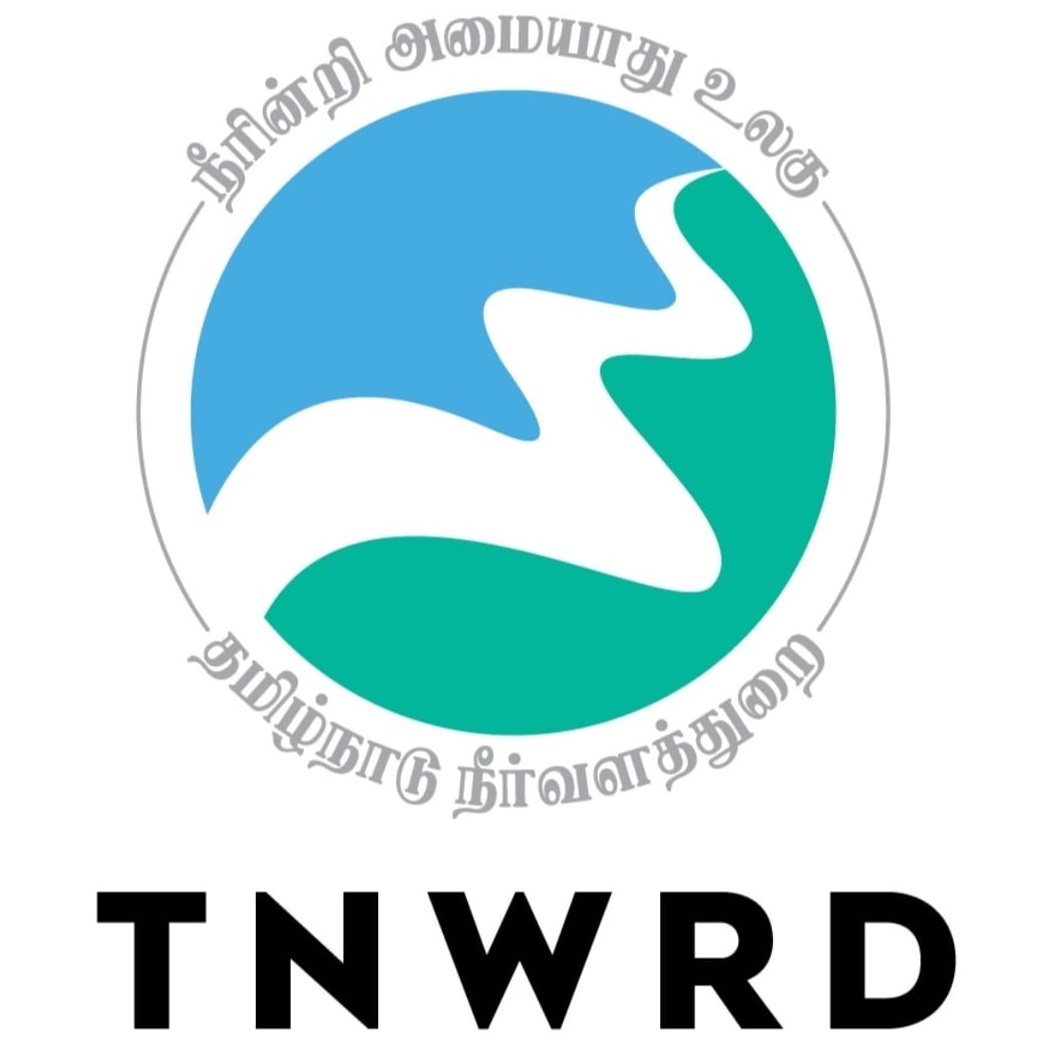 Flagship Schemes
2
Mordhana Dam, Vellore District
5. Reclaiming Kazhuveli tank for storage of fresh water and sea water intrusion control measures and recharge shaft Well/ Shafts in Marakanam Block of Villupuram District
Attach Photo Only
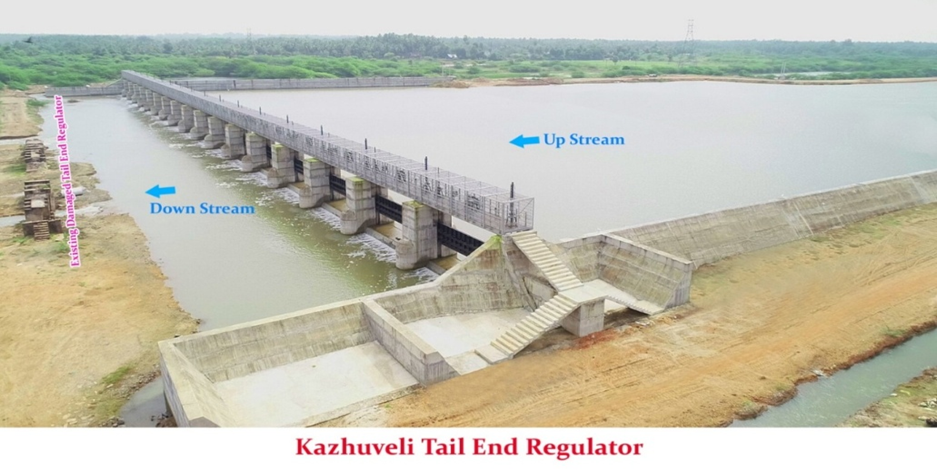 Announcement Year
2019-2020
Admin Sanction
2020
Work Order Issued
24.02.2021
Est. Cost (Rs. in cr)
Rs. 166.75 cr
Work Progress(%)
37%
Financial Progress (%)
37%
Commenced on
24.02.2021
31.03.2025
Prob. Date of Completion
Ayacut Benefited in Ha.
----
3
The Project is located in Kanthadu village of Marakkanam Taluk in Villupuram District.
The length of the structure is 196.00 m with storage capacity of 6.6TMC water having a water spread area of 5700 ha.
It consists of 18 vents of size 9.00 x 1.75 m with the discharging capacity of 30,000 cusecs.
Work commenced on 24.02.2021 and about 37% of works has been completed with an expenditure of 52.69 crore. 
Issues:
The Water Spread has been announced as Birds Sanctuary. Online application under scrutiny to obtain Forest and Wildlife Clearance.
4
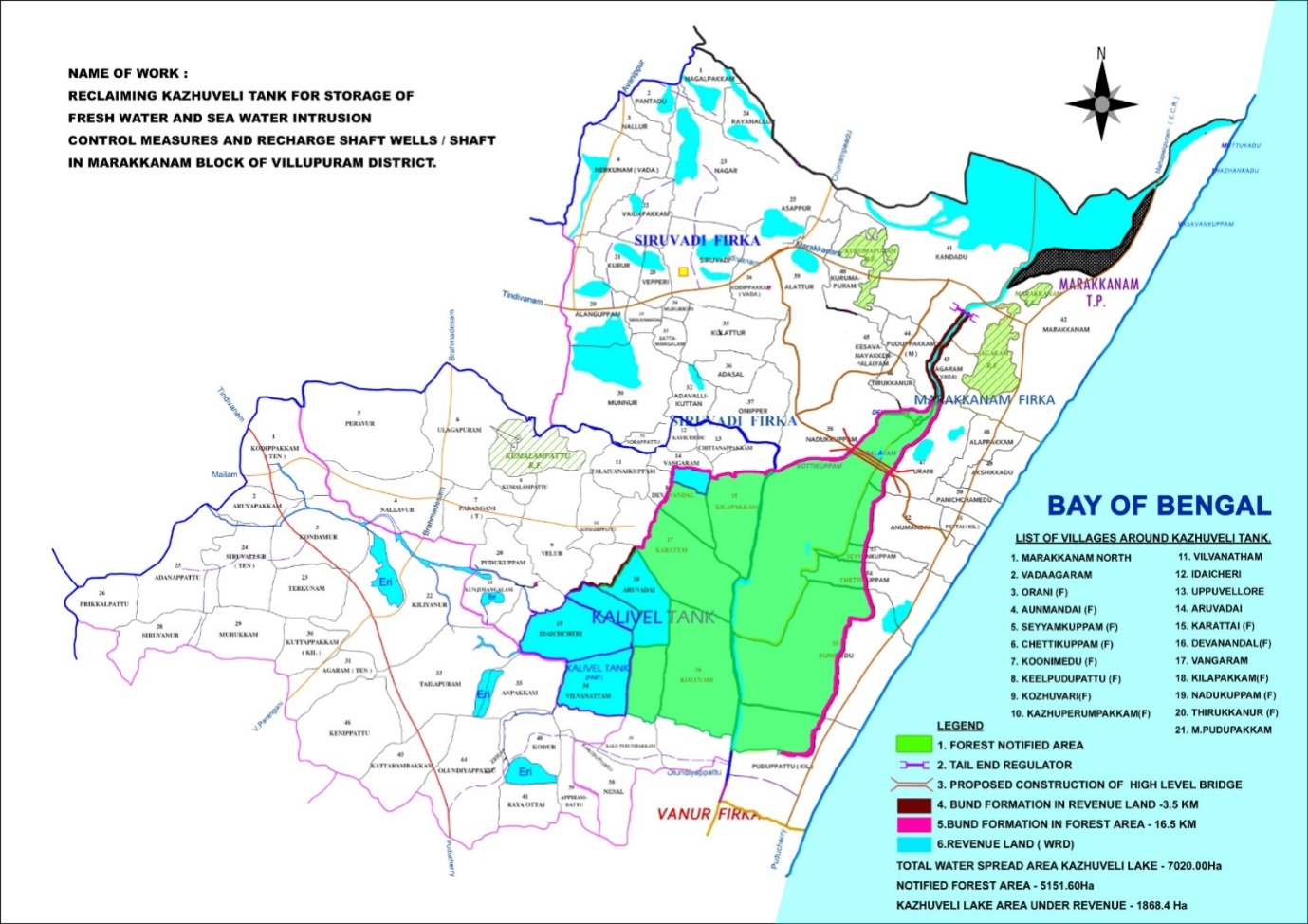 Scheme Area
5
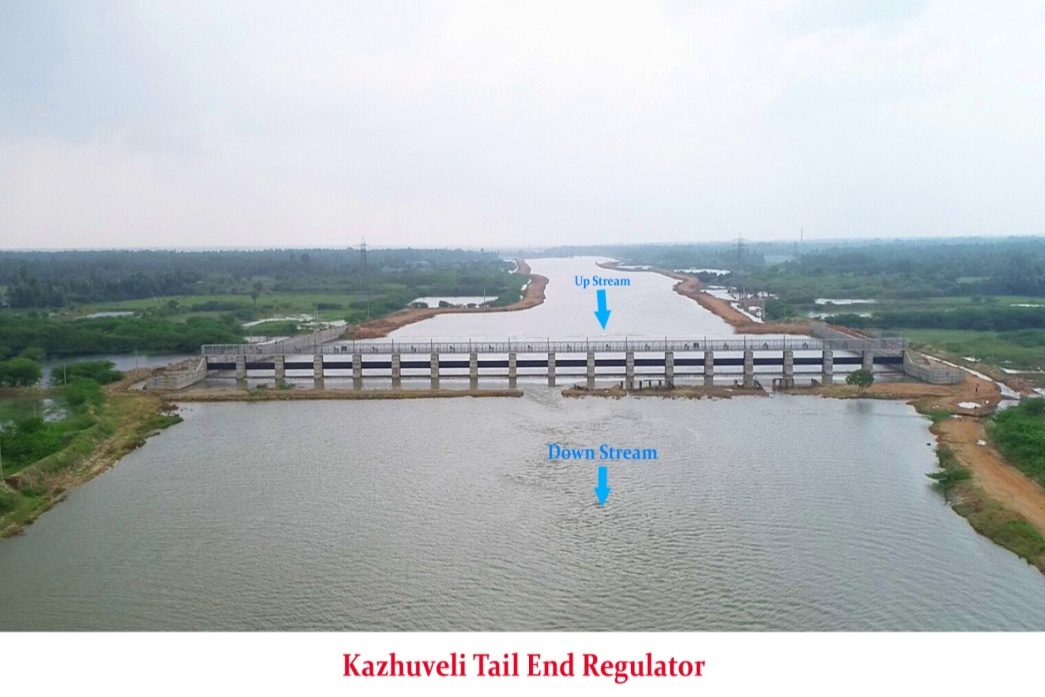 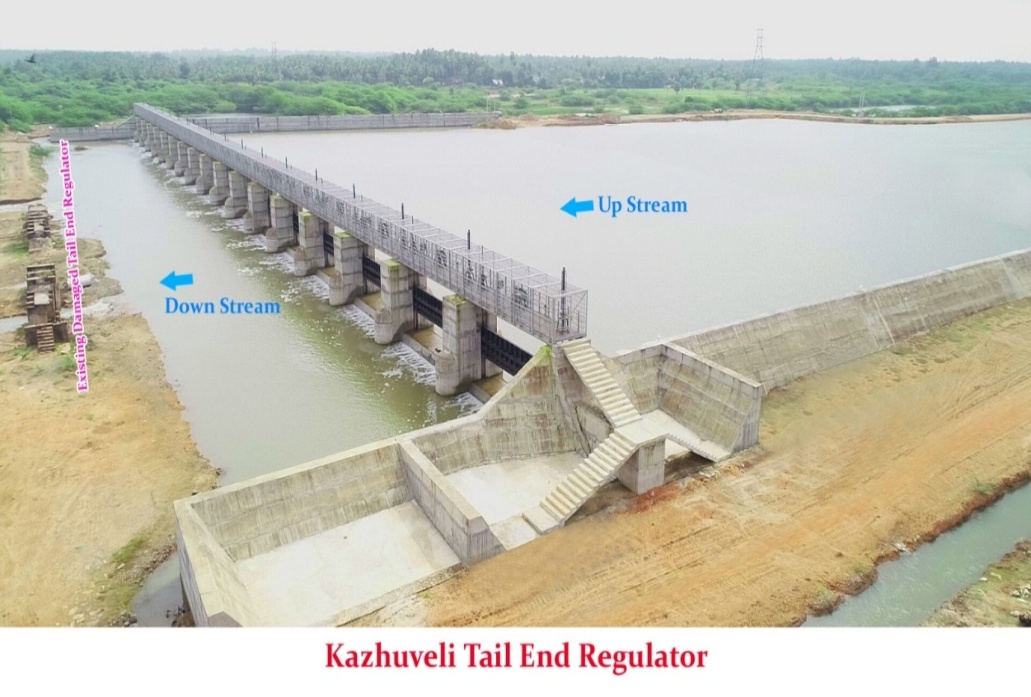 6
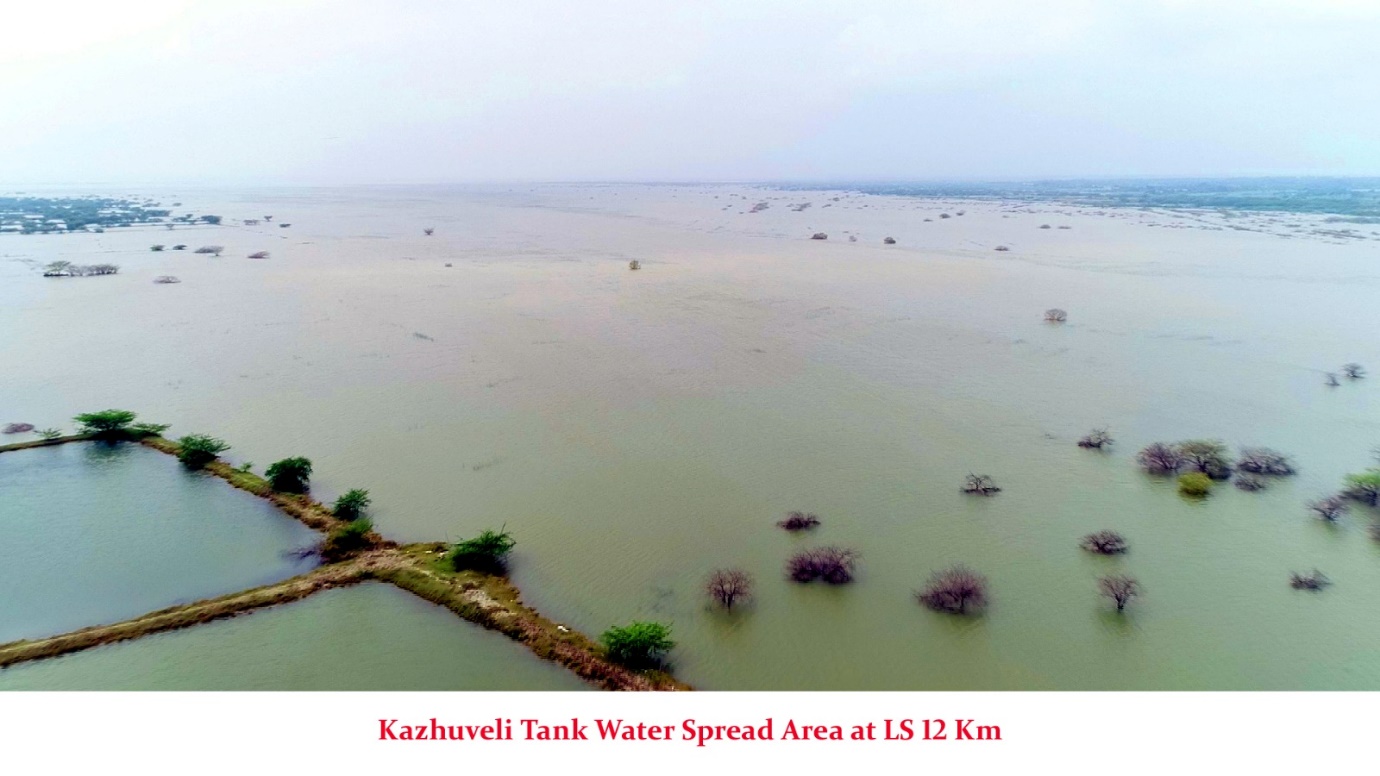 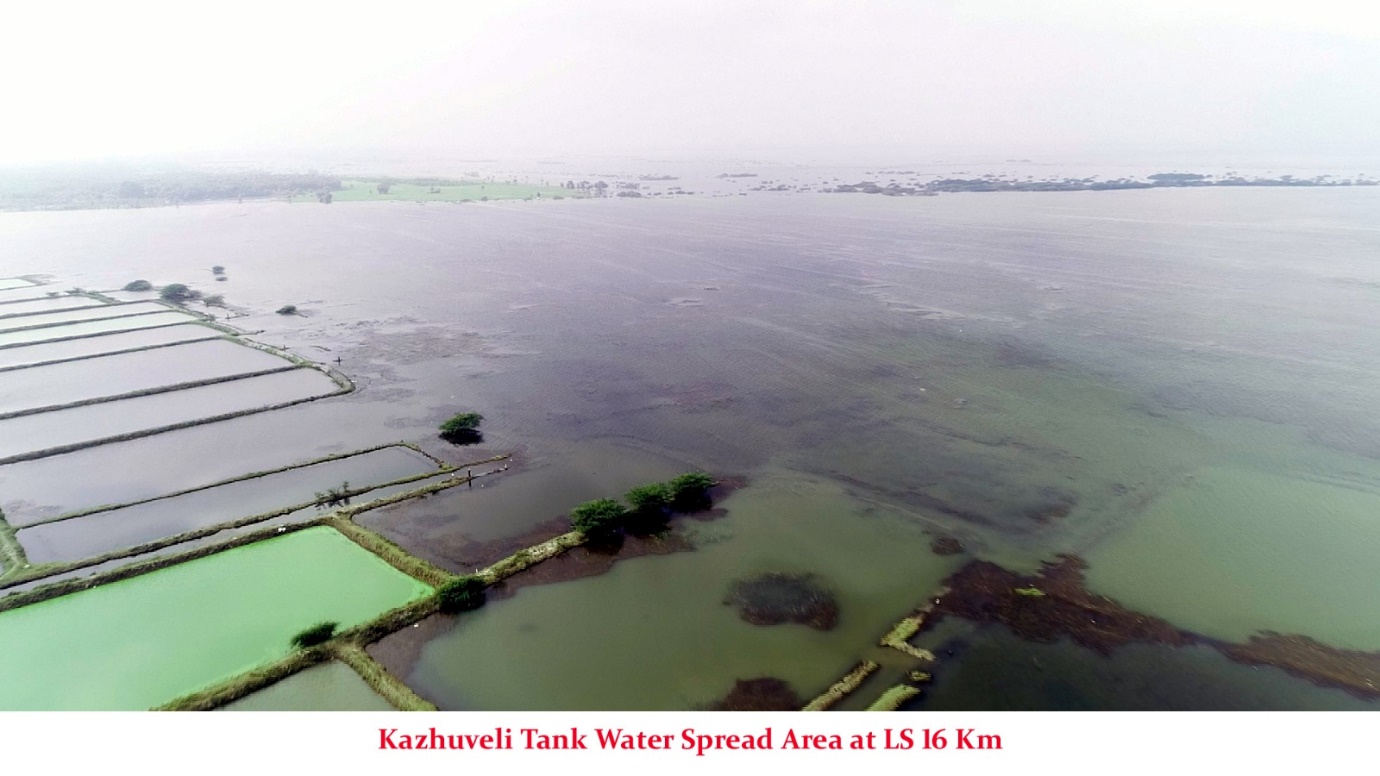 7